Centennial AccordPre-K – 12 Education
Office of Native Education 
Office of Superintendent of Public Instruction
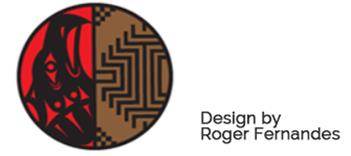 OSPI Office of Native Education
OSPI Office of Native Education Team
Data
2023 Legislative Priorities
Tribal Consultation 
Tribal Languages 
Native Educators Cultivation Program


Henry Strom henry.strom@k12.wa.us      cell 360 918 3953
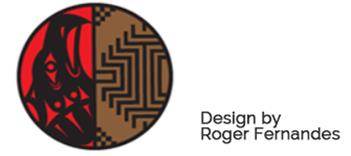 American Indian & Alaska (AI/AN) Student (2021-22)   Enrollment
2022-23 Federal Race Roll-Up Categories for American Indian or Alaskan Native K-12 Students in Washington
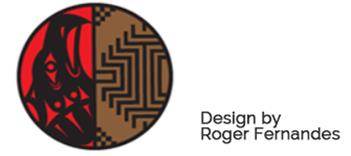 [Speaker Notes: Non – Hispanic 19,395  (5,000)
Hispanic	31,748  ( 14,00)
Two or more races	19,711
Total 	70, 854  (21,000)]
American Indian & Alaska (AI/AN) Student (2021-22)              Graduation, 9th Grade On-Track, Attendance, Discipline
Regular attendance represents the number of students who had less than an average of 2 absences per month enrolled. 
Discipline % is the number of students experiencing an exclusionary action out of the number of students enrolled.
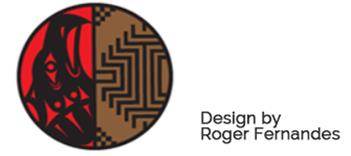 [Speaker Notes: 4 yr Graduation  77%  (10)
9th Gr	66% (16)
Attend	56% (10)
Discipline	4.8]
American Indian & Alaska (AI/AN) Student (2022-23)              State Assessment Data
*Reporting only AI/AN Non-Hispanic
Data Source: OSPI Report Card
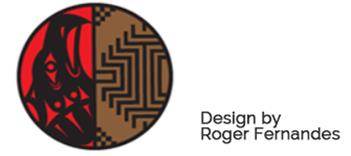 [Speaker Notes: ELA 25%
Math 15%
Science  21%]
American Indian & Alaska (AI/AN) Educator Data
First Peoples’ Language, Culture, and Oral Traditions Certificate
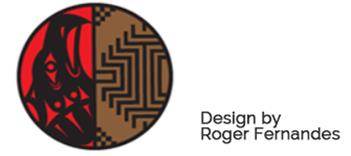 Legislative PrioritiesSince Time Immemorial HB 1228 Dual Language & Tribal Language
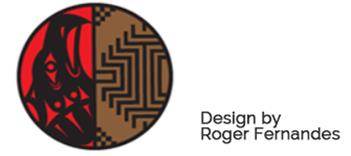 Future ThemesStaffing – STEC schoolsAlignment of BIE, ONE & ESD supports for STEC SchoolsCredit for cultural activities -
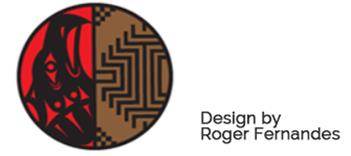 Tribal Consultation
Maxine Alex – Maxine.Alex@k12.wa.us
Tribal Consultation Program Supervisor (ONE)
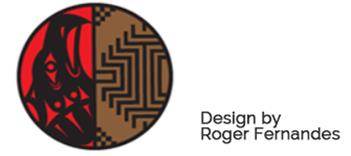 OSPI & ONE ASSURANCES
39 School Districts & 29 Federally Recognized Tribes
Monitor the Affirmation of Tribal Consultation as Part of the Consolidated Grant Application for Federal Title Funds
Ensure both parties are prepared and participate in "meaningful consultation."
TRIBES
Develop Contacts & Procedures: MOU & Agreements
Inform Title Programs
Data & FERPA
ESSA Consultation
DISTRICTS
Identify District Team
Create Routine with Data Pulls, Communication, Meeting
Streamline Paperwork within Consolidated Grant Application
TIMELINE
Yearly
This grant year complete
Mid-September for CPR
October 31st for Funding Implications
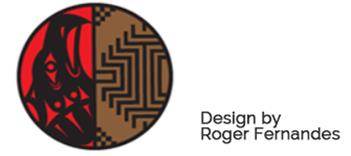 SSB5252: School Directors, Superintendents, and district leaders designated to participate in tribal consultation

3 Hour every 3 years and onboarding of new employees
5 Native Student Identification
Data Sharing
Implementation of Tribal history, culture and government
DEADLINE: January 2023  & Rollout March 2023
CURRICULUMSSB5252 &HB1426
HB1426: Required for All Administrators Certification

5 Hours Government-to-Government Training
A Brief History of Tribal People in Washington State
Identifying Native Students in Public Schools
Agents of Change: School Leadership Behaviors and Dispositions
Creation of Government-to-Government Systems

DEADLINE: January 2023 & Rollout July 2023
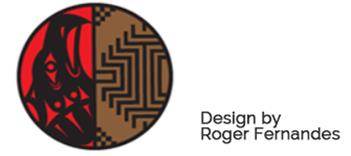 Tribal Languages
Kayla Guyett – Kayla.Guyett@k12.wa.us
Tribal Language Liaison (ONE)
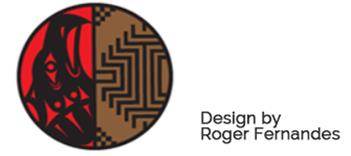 Resources for Tribal Languages
First Peoples’ Language, Culture and Oral Tradition Certification
80 First Peoples’ Language, Culture and Oral Tradition Certified individuals, 20 of those are currently educators in a classroom for the 22-23 school year
For certification legislation, please review WAC 181-78A-700, WAC 181-79A-140, and the Centennial accord.

Tribal Language Grant Funding
12 state funded Tribal language grants were awarded for the 22-23 school year
28 ESSER funded Tribal language grants were awarded for the 21-23 school years

Tribal Language Educators’ Professional Learning Community (PLC)
16 meetings for the 22-23 school year, with collaboration across the state including STEC, District, and School specific input and representation in the PLC.
Area to explore certification, seal of biliteracy, promising practice, getting started, and capacity building.
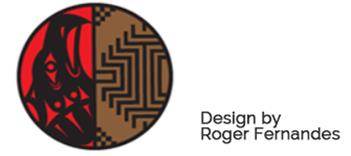 Language and Culture Course Codes
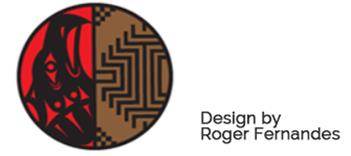 Native Educator Cultivation
Rebecca Purser, MPA – Rebecca.Purser@k12.wa.us
Native Educator Cultivation Program Supervisor
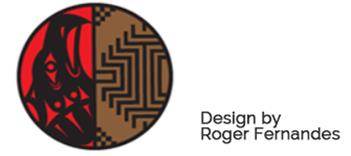 Progress to Date
Program staff hired: Rebecca Purser (Suquamish), Native American Educator Cultivation Program Supervisor and Rachel Buckle, Native American Educator Cultivation Data Analyst
Native American Educator Cultivation Research Advisory 
5 representative areas have been filled and are under a 1-year contract with NAECP/OSPI
Currently Recruiting for remaining positions 
Continued collaboration between the Office of Native Education and Title II, Part A team
Collaboration with Native Educator Research Advisory to guide work ahead
The NAECRA begun their monthly convening in July 22’
Establishment of Educator Community Listening Session Series
Educator listening sessions will be region focused with the intent of finding out what the specific community needs are to enhance educators within their community
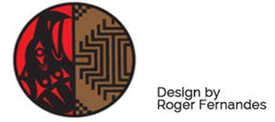 On the Horizon
Open Innovative Native Educator Cultivation Grant opportunity
To be developed in partnership with NAECRA & NAECP
Availability TBD
Native Educator Connection Community
Tribal Community Brainstorm Sessions
Native Educator Resource Library
Tribal Governed Teacher Residency Programs
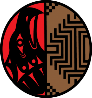 Washington Office of Native Education